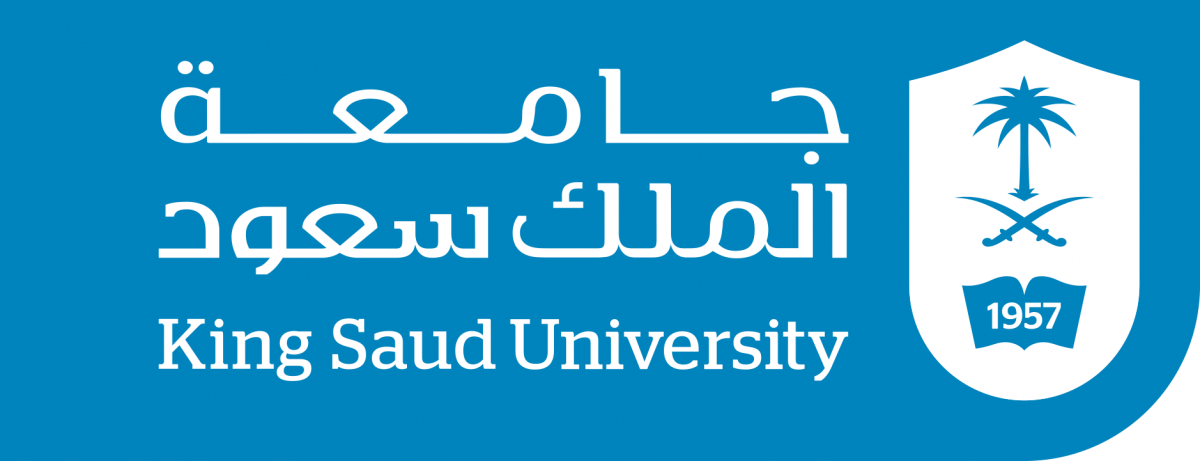 كلية العلوم

قسم الكيمياء
الجدول الدراسي للفصل الأول لعام 1446 هـ
مساعدة رئيس قسم الكيمياء: د. أسماء بنت عبدالله العثمان  
التوقيع:
اسم عضو هيئة التدريس: د. إيمان الدوسري
التوقيع:
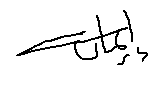